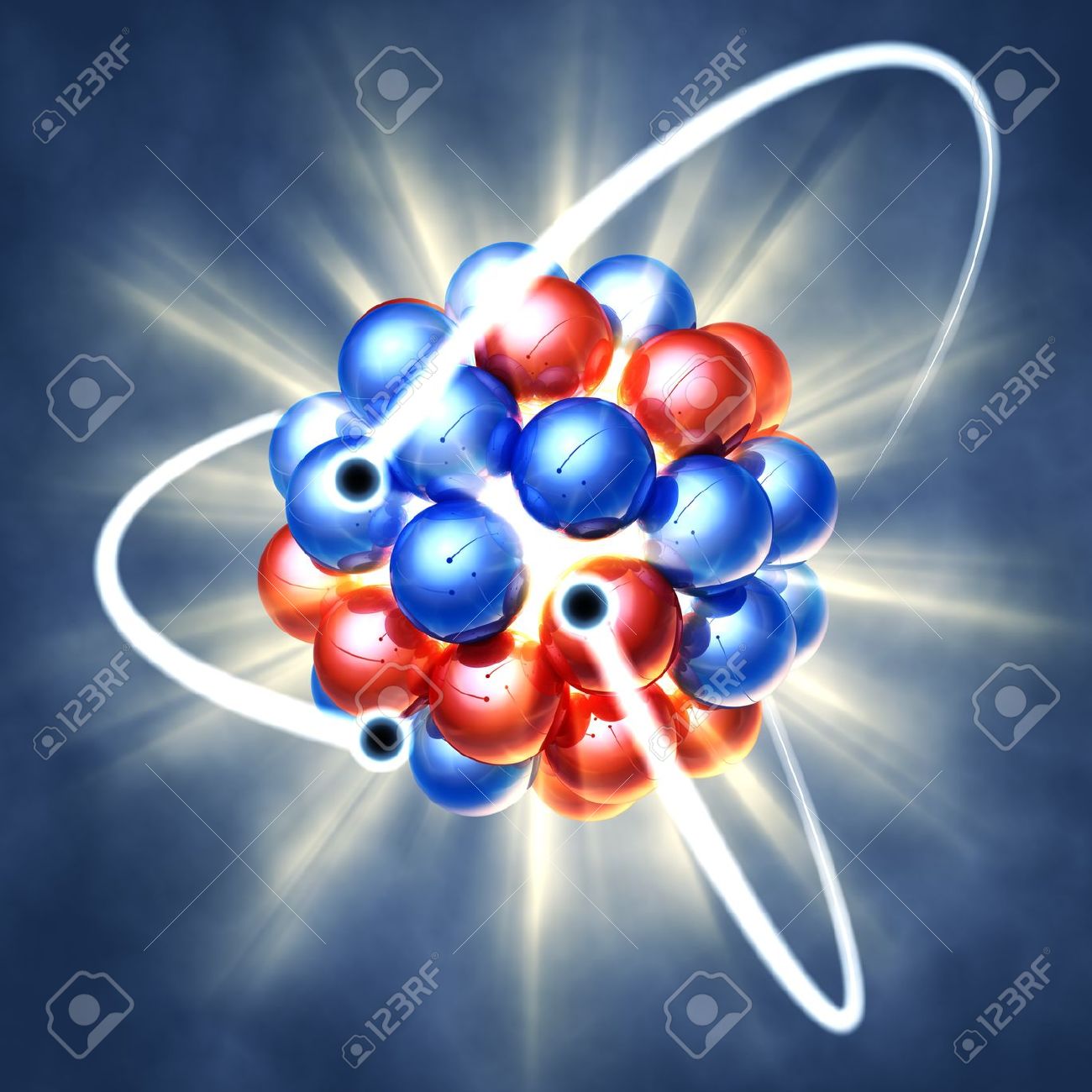 Yayyyyyyyy Atoms!
Atoms and their Parts
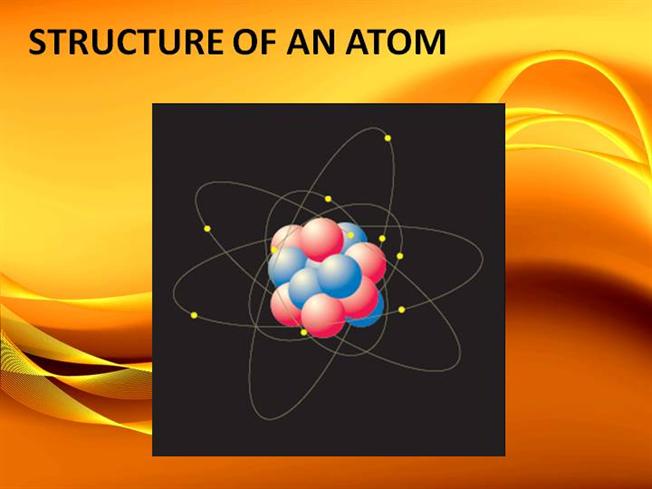 Refresher…
Everything is made up of matter, which is something that has mass and takes up space
Atoms- the smallest piece of matter, the building blocks of everything
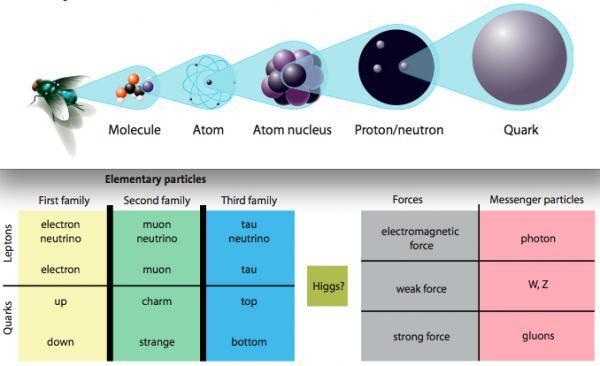 Atoms are made of two distinct parts
1. The Nucleus



2. The electron cloud
1. The Nucleus
Nucleus- the center of the atom that contains all its MASS 


Contains protons and neutrons
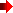 Protons
Protons (p+)- positively charged particles, has a charge of +1, has a mass of one, found in nucleus 
1 proton = +1 charge
5 protons = +5 charge
1,000,000,000 protons = +1,000,000,000 charge
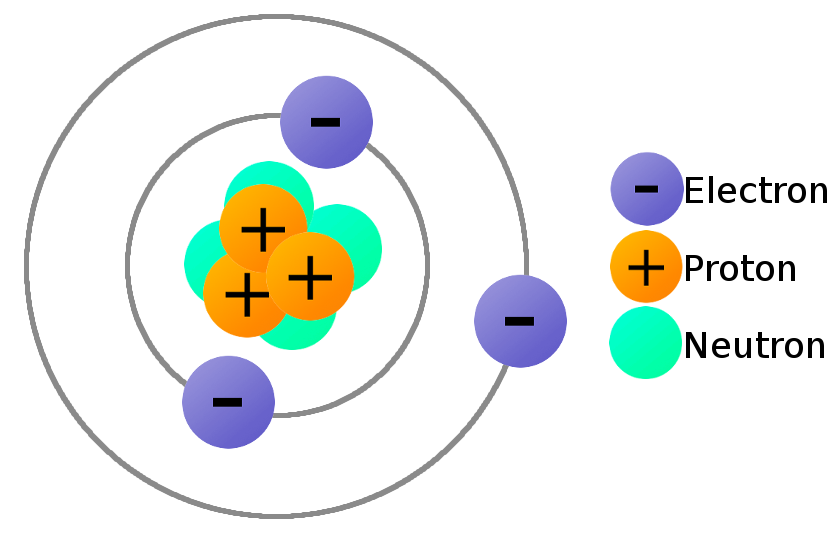 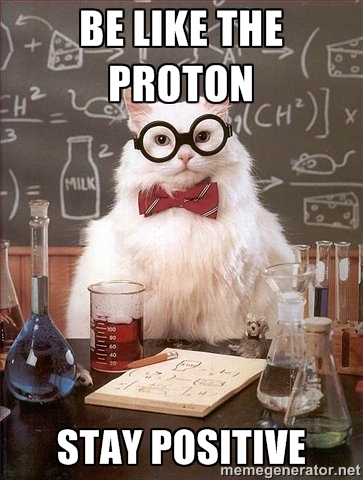 Neutrons
Neutrons (n0)- NEUTRALLY charged particles, has a charge of 0, has a MASS of one, found in nucleus 
1 neutron = 0 charge
5 neutrons = 0 charge
1,000,000,000 neutrons = 0 charge
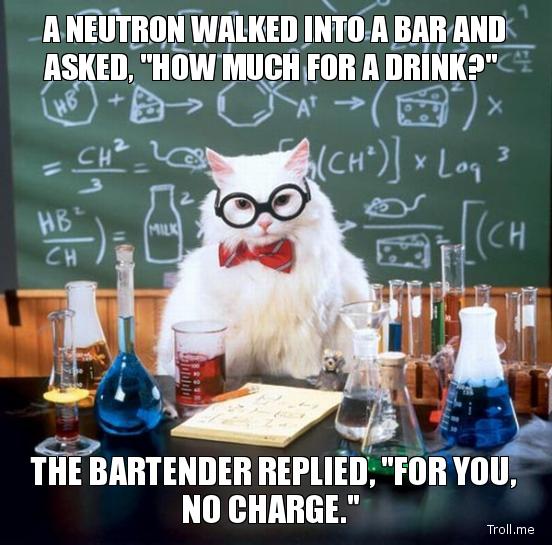 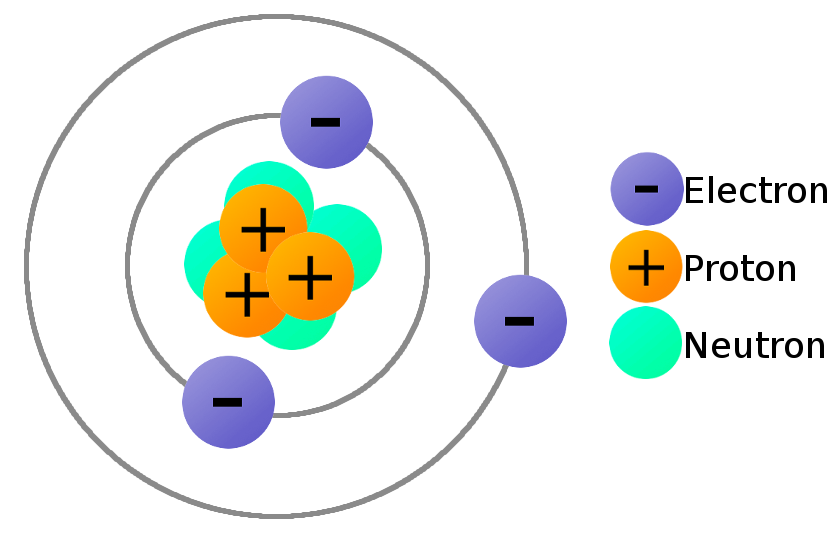 Questions…
A nucleus contains 4 protons and 3 neutrons. What is its overall charge? 


So… no matter what, the nucleus has a ___________________ charge. (Hint, hint)
2. The Electron Cloud
Electron cloud- Region around the nucleus where you find the electrons


Contains electrons 

Takes up almost all the SPACE
Electrons
Electrons (e-)- negatively charged particle, has a charge of -1, that HAS NO MASS, found in the electron cloud
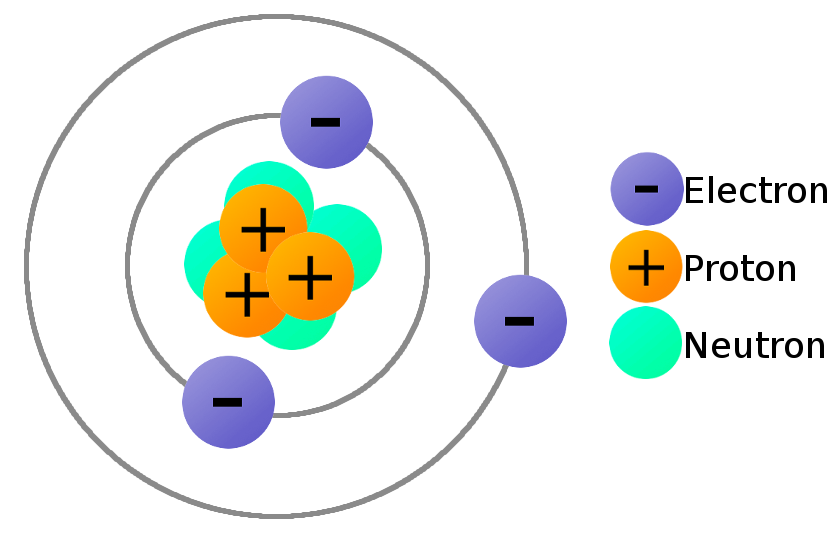 Questions
1. An atom has 4 protons and 4 electrons. What is its charge? 

2. An atom lost an electron. It now has 4 protons and 3 electrons. What is its charge?
Electron Orbitals
Different electrons orbit the nucleus in different places 

They can be found in different orbitals
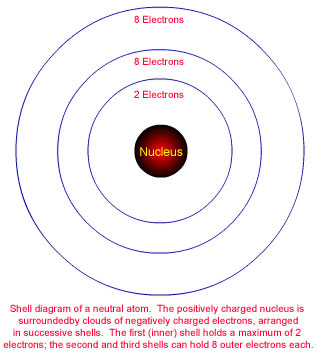 The ‘Orbital Rule’
1st Shell- can only hold up to TWO electrons 

2nd Shell- Can hold up to EIGHT electrons

3rd Shell- Can hold up to EIGHT electrons (really 18, but for our class it will be 8)
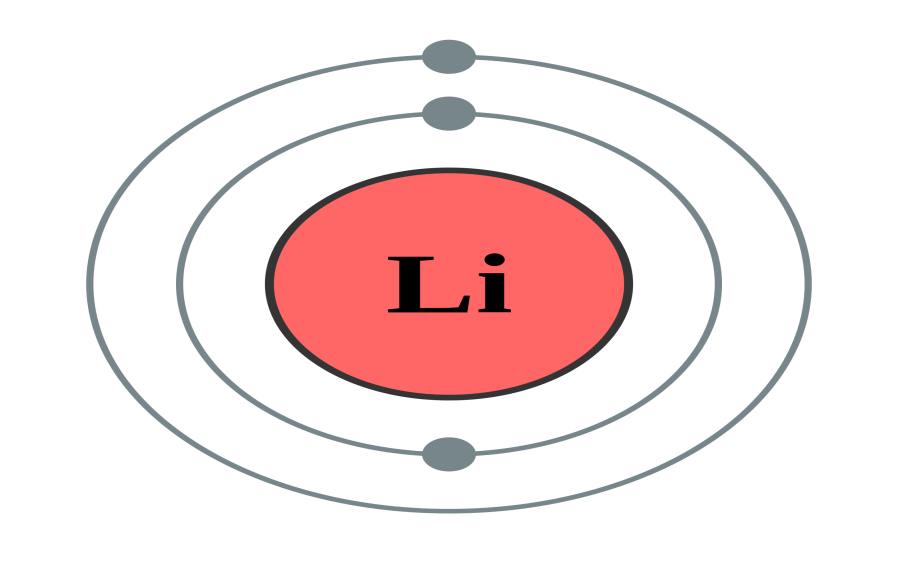 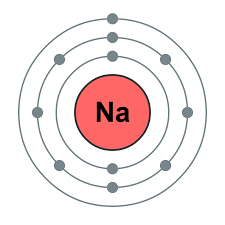 Lithium- 3 electrons



2 in first shell
1 in second shell
Sodium- 11 electrons

2 in first shell
8 in 2nd shell
1 in 3rd shell
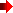 Valence Electrons
Valence Electrons- the electrons found in the OUTER orbital of an atom
These are the electrons that allow an element to bond
Both of these atoms have ONE valence electron… so they can bond with ONE other thing
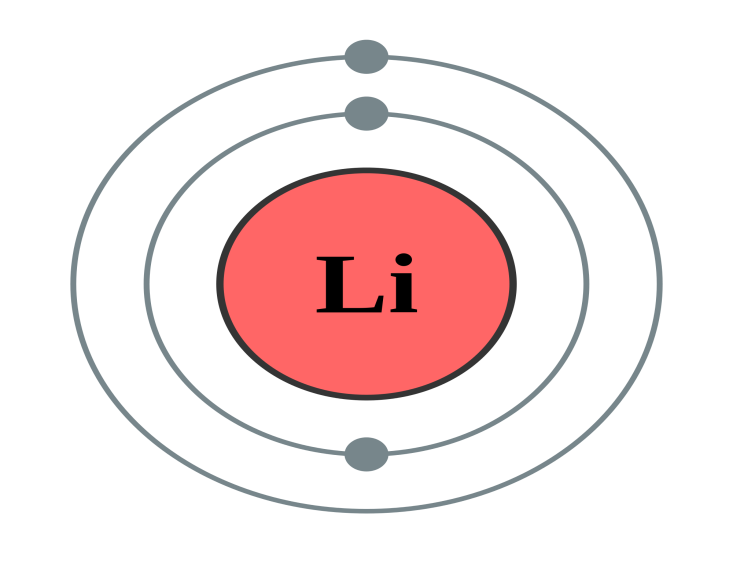 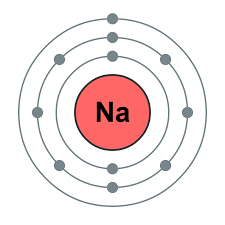 Question:
1. How many valence electrons does Nitrogen have?
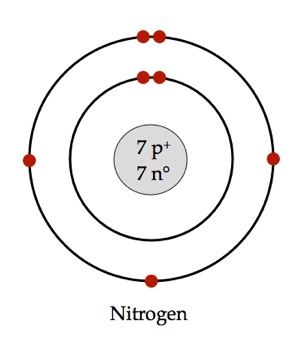 Periodic Table
Atomic Number:
Number of protons and it is also the number of electrons in an atom of an element.
8
O
Element’s Symbol:An abbreviation for the element.
Oxygen
Elements Name
Mass #:
Number of protons + neutrons.
16
Created by G.Baker www.thesciencequeen.net
Some other important notes
In elements: the number of protons ALWAYS,ALWAYS, ALWAYS equals the number of electrons 

So all atoms are NEUTRAL (zero charge)
Protons (+) equals electrons (-) 
6 protons + 6 electrons = 0 
             (+6)    +        (-6)             0
To find the mass number of elements: add the protons and neutrons 

Electrons DON’T have mass, so you do not include them in the mass number
Conceptual Pictures of elements…
The Atom  Fluorine
Electrons
Protons
Neutrons
Fluorine has nine electrons, nine protons and ten neutrons.
The Atom  Boron
Electrons
Protons
Neutrons
Boron has five electrons, five protons and six neutrons.
Bohr Model
Bohr Model: Simplified way of drawing an atom and its parts
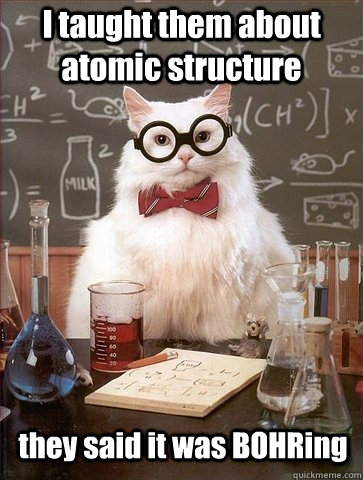 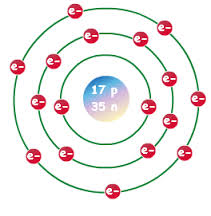 Bohr Model of Chlorine:

17 protons
17 electrons
35 neutrons
Let’s make a Bohr Model for Carbon…
Get out your periodic tables!!!!!

Find Carbon (atomic number 6) 

Be ready to answer questions…